CHAPTER 2
Overview of Computer Crime
Learning Objective(s) and Key Concepts
Learning Objective(s)
Key Concepts
Describe various computer crimes and how they are investigated.
Common computer crimes
Forensic approaches to different crimes
Forensic strategies based on the specific crime
How Computer Crime Affects Forensics
A computer or another device can play one of three roles in a computer crime:
Target of the crime
Instrument of the crime
Evidence repository that stores valuable information about the crime
How Computer Crime Affects Forensics (Cont.)
How Computer Crime Affects Forensics (Cont.)
Identity Theft
Phishing
Spyware
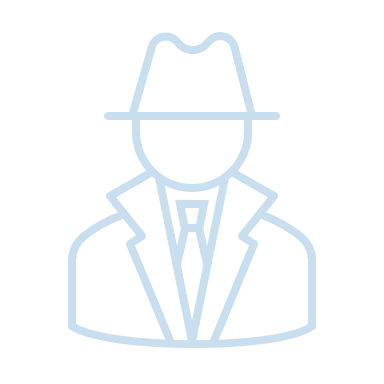 Software that cam monitor activity on a computer
May involve taking screenshots or perhaps logging keystrokes
Can have legal or illegal applications
Spyware Email
Email attachment
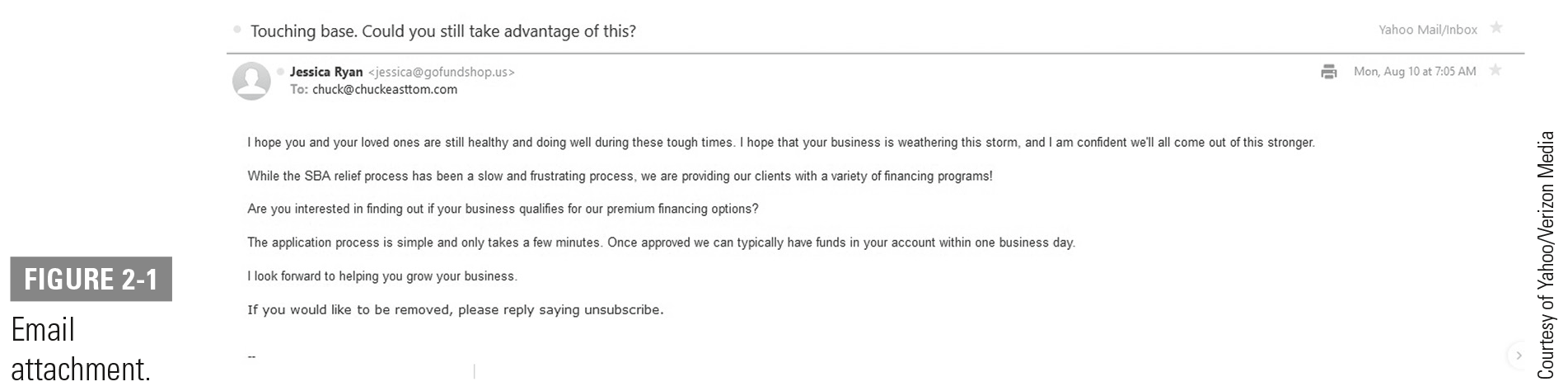 How Does This Crime Affect Forensics?
Look for spyware on the victim’s machine
If spyware exists, search for where the spyware is sending data
Periodic email with an attachment
A stream of packets to a server the criminal has access to
If phishing, check email history on the victim’s computer as well as their web history
Discarded Information
Hacking
Hacking via SQL Injection
Hacking via Cross-Site Scripting
Perpetrator seeks out someplace on target website that allows end users to post text that other users will see, such as product reviews
Instead of posting a review or other text, the attacker posts JavaScript
If website does not filter user input before displaying, other users navigate to this review and script executes
Look for scripts in the website; search the web server’s logs for redirect messages
Hacking via Ophcrack
Hacking via Ophcrack (Cont.)
Ophcrack
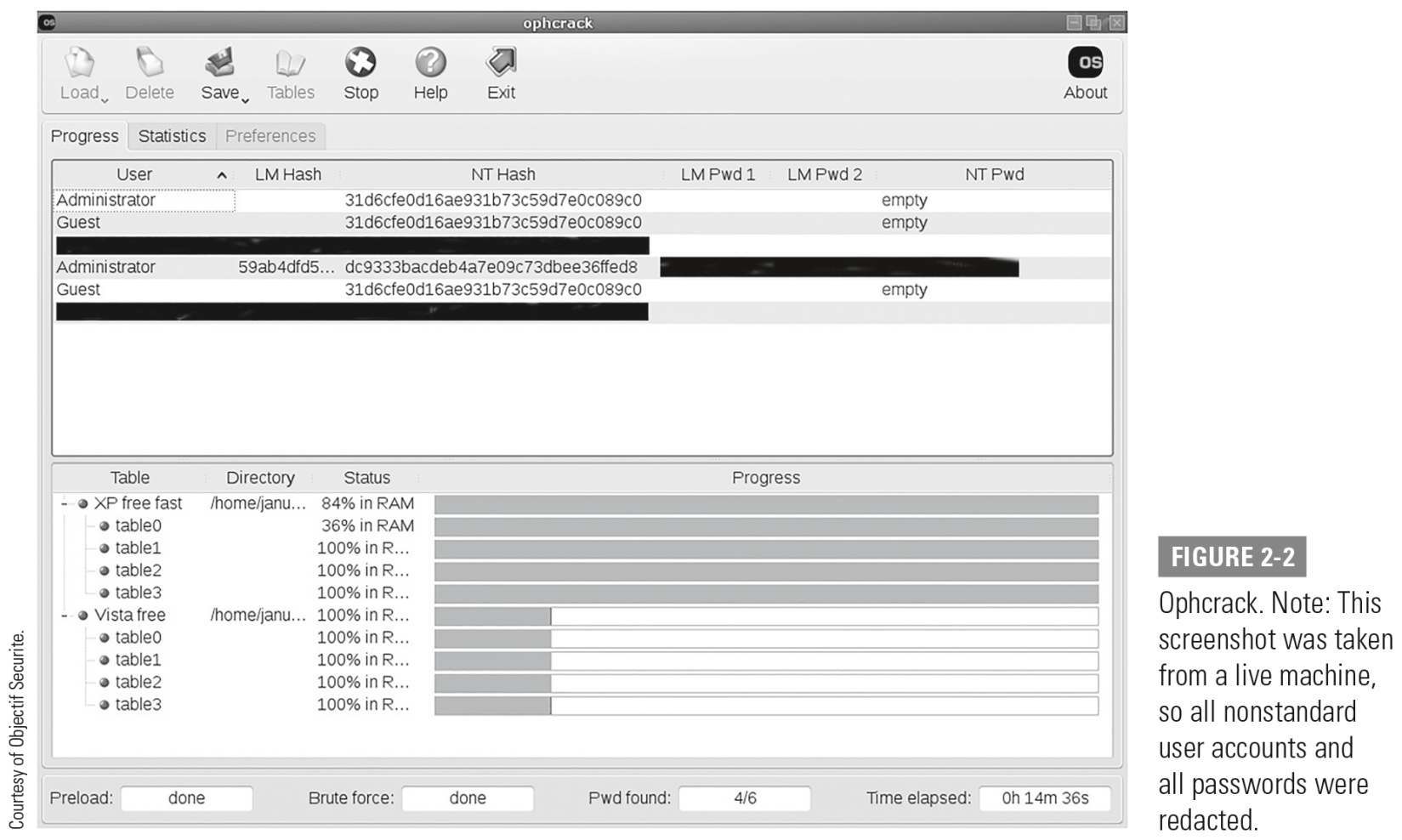 Hacking via Ophcrack (Cont.)
Rainbow table
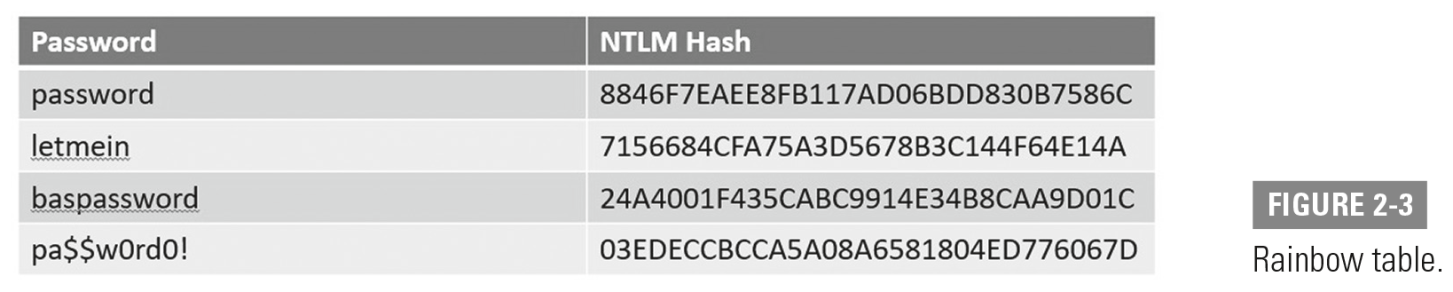 Tricking Tech Support and Hacking in General
Cyberstalking and Harassment
Using electronic communications to harass or threaten another person
Criteria for law enforcement officers
Is it possible?
Is the threat credible?
How frequent?
How serious?
How it affects forensics
Target is human victim, the computer is just a vehicle
Trace emails and text messages
Suspect’s electronic devices should be examined for evidence
Fraud
Non-Access Computer Crimes
Denial of Service (DoS) Attacks
Denial of Service (DoS) Attacks (Cont.)
Denial of Service (DoS) Attacks (Cont.)
Low Orbit Ion Cannon
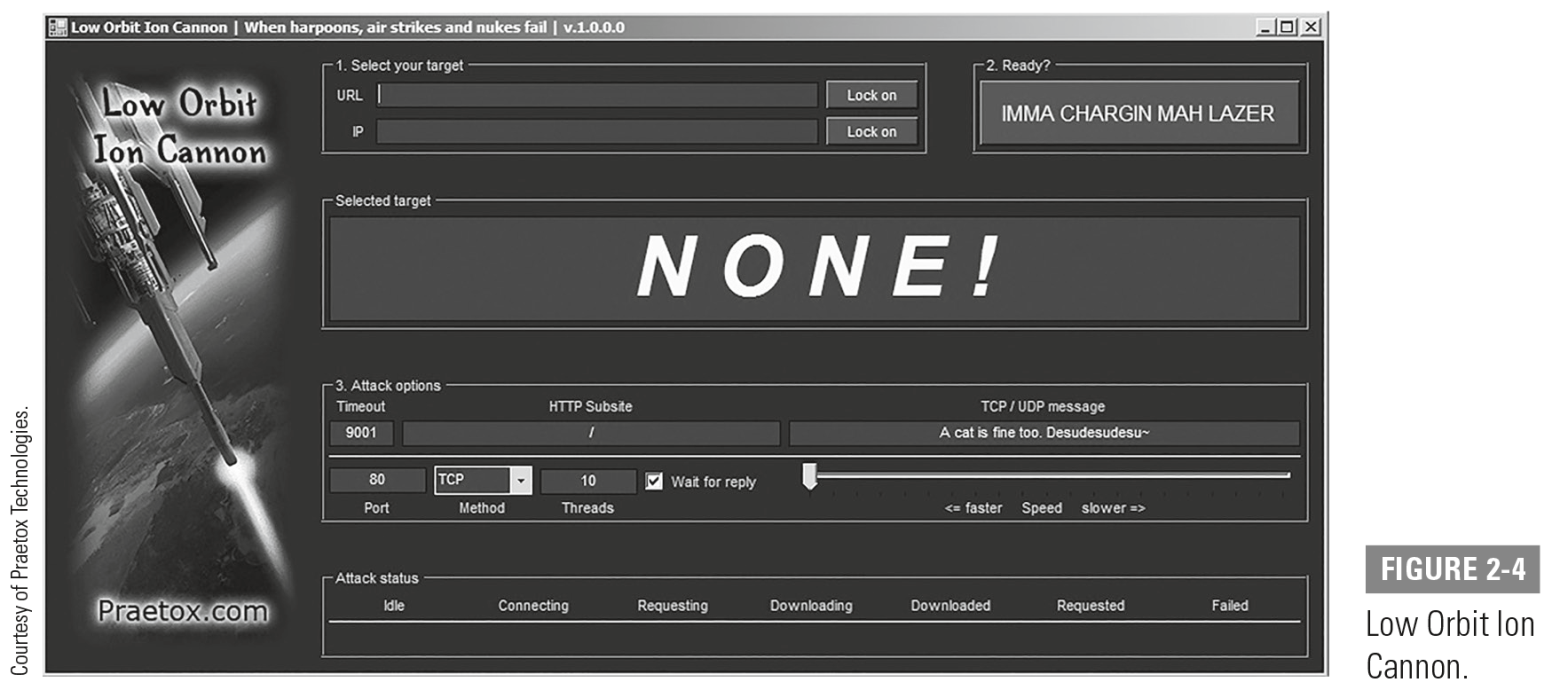 Viruses
Any software that self-replicates, like a human or animal virus
Recent viruses:
FakeAV.86
Flame
Gameover ZeuS
Rombertik
Locky (ransomware)
Virus categories:
Macro
Memory-resident
Multi-partite
Armored
Sparse infector
Polymorphic
How it affects forensics:
Easy to locate, but difficult to trace back to the creator
Document the particulars of the virus
Identify commonality among infected computers, such as a visit to the same website
Logic Bombs
Cyberterrorism
The use of the internet to perform terrorist activities
Can include large-scale disruption of computer networks
Attacks on national power grids
China Eagle Union
Group that consists of several thousand Chinese hackers whose stated goal is to infiltrate Western computer systems
Investigate as you would any other cybercrime, difference lies in the jurisdiction
Cyberterrorism and cyberespionage are referred to the FBI
Summary
Common computer crimes
Forensic approaches to different crimes
Forensic strategies based on the specific crime